Ref 209097
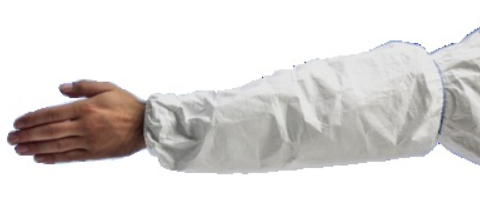 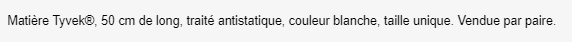